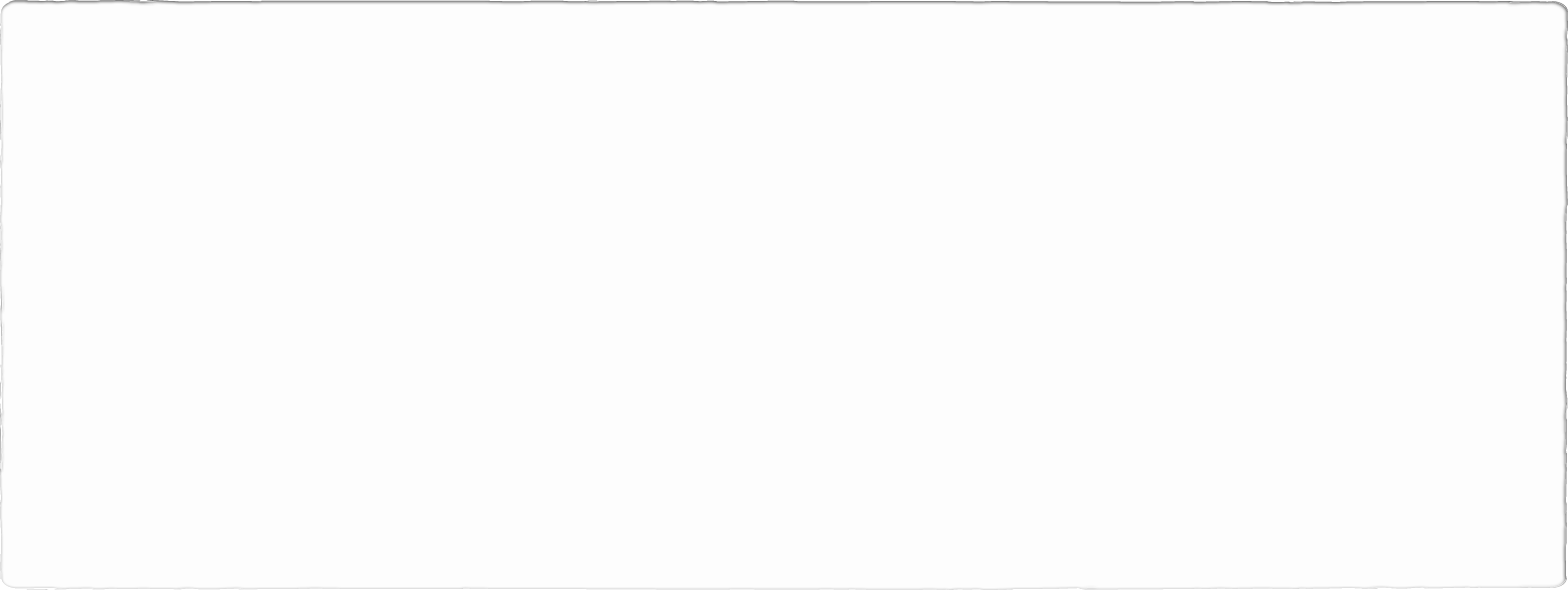 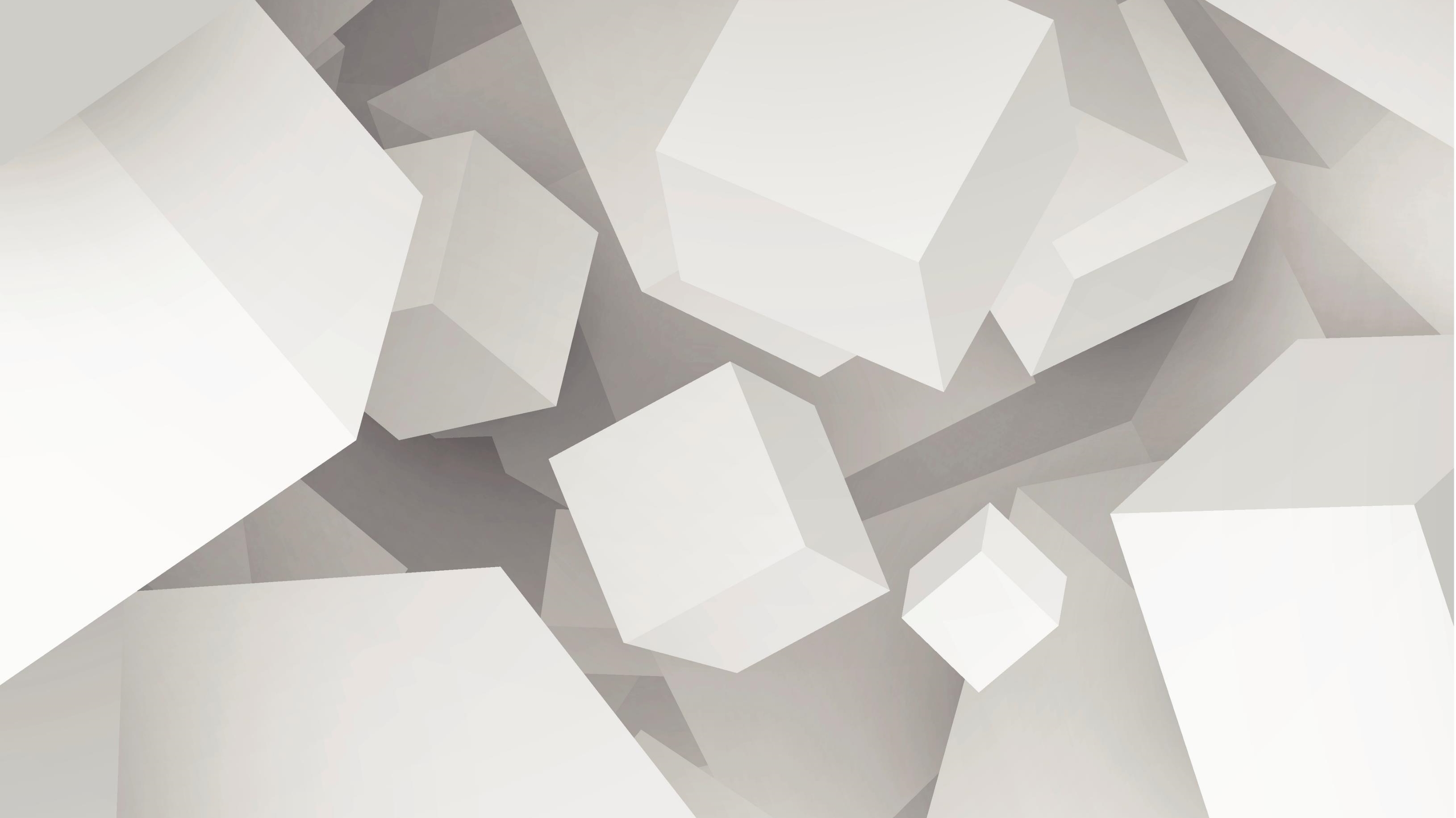 Teach One: Propensity Scoring
HAP 823 |Spring 2022
Ayesha Bibi
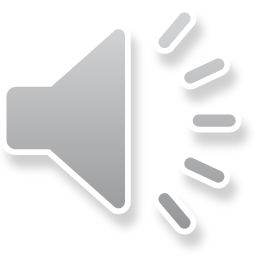 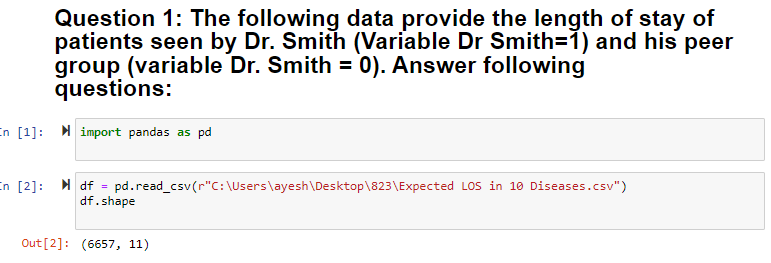 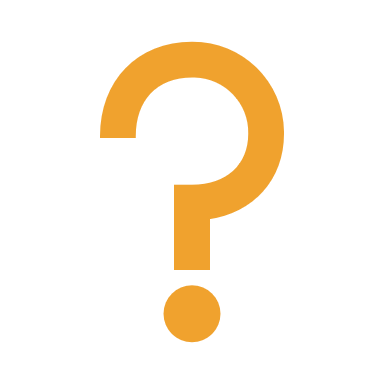 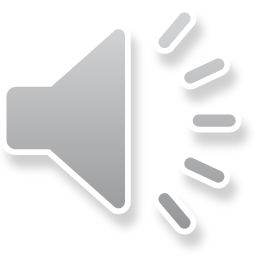 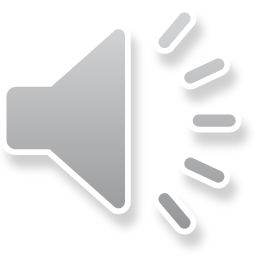 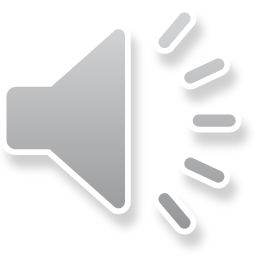 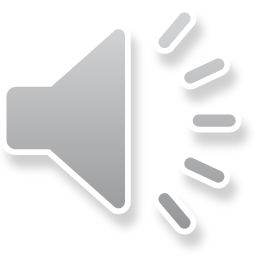